Φ25.4，もしくはΦ12.7
金属製プレート
なるべく薄いもの

できれば黒色
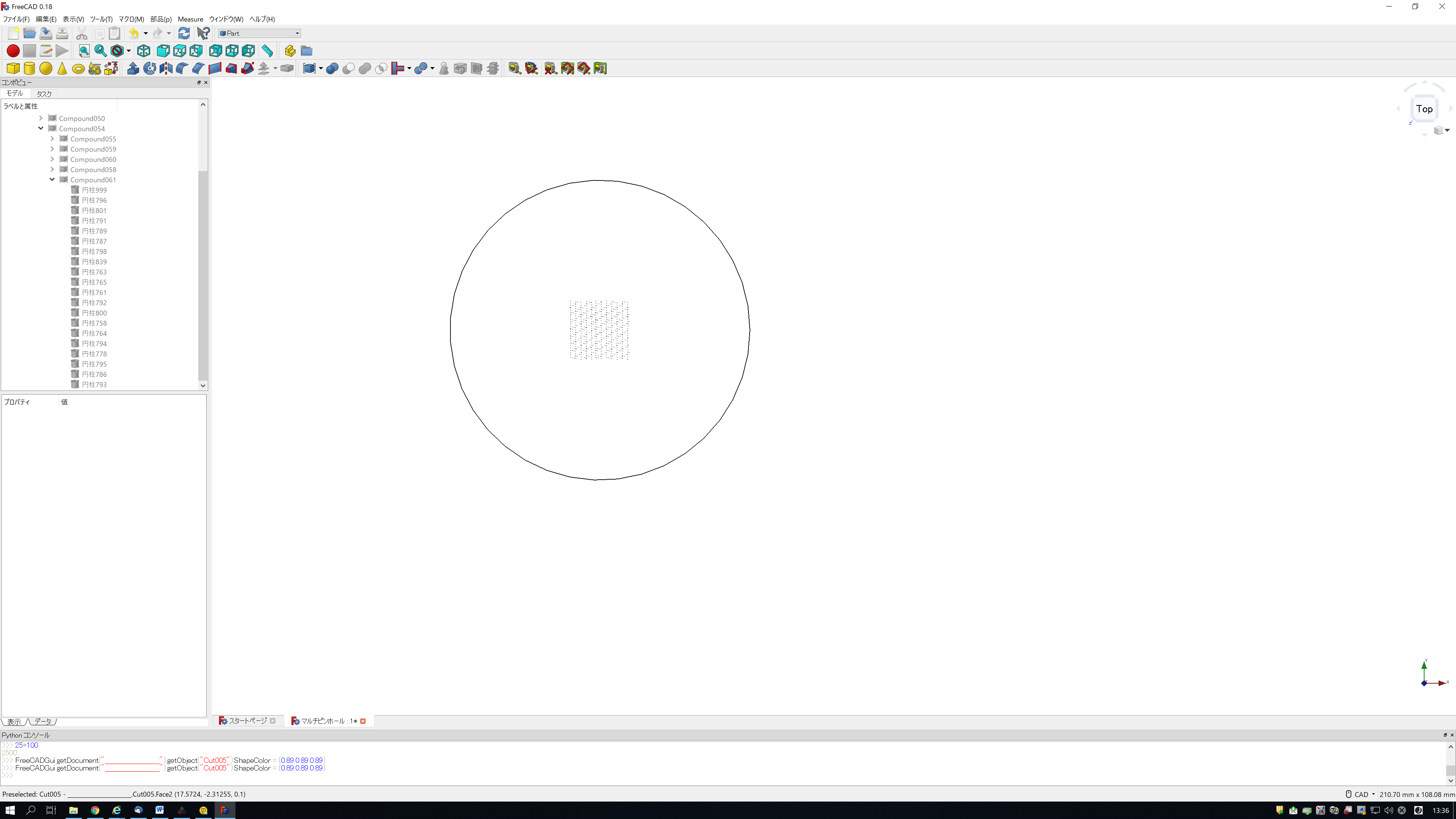 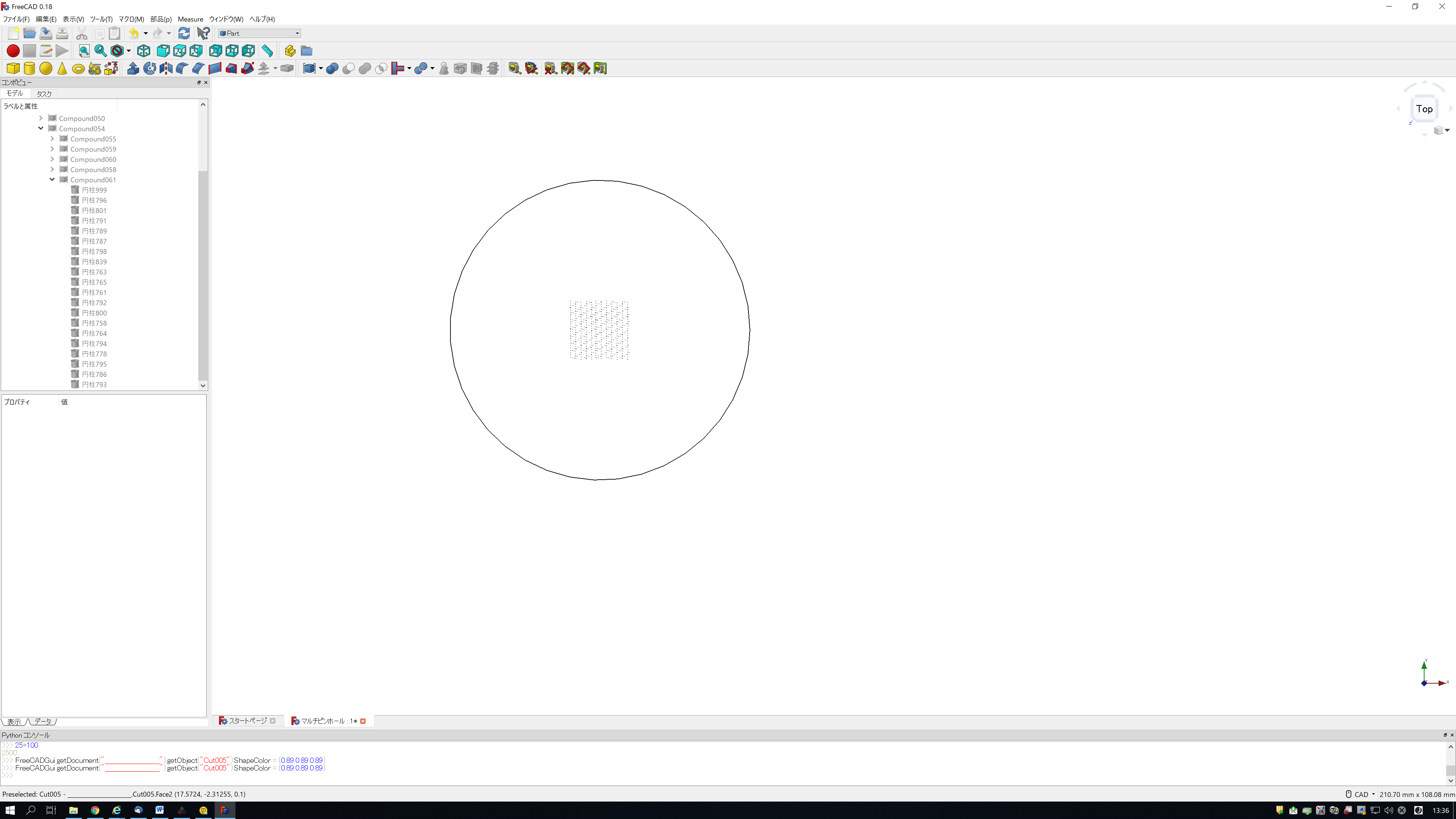 プレート中心の10x10の領域
にピンホール列を作製

ピンホール総数 : 2500
ピンホール部分拡大
2
Φ0.01以下のピンホール
0.1
0.02
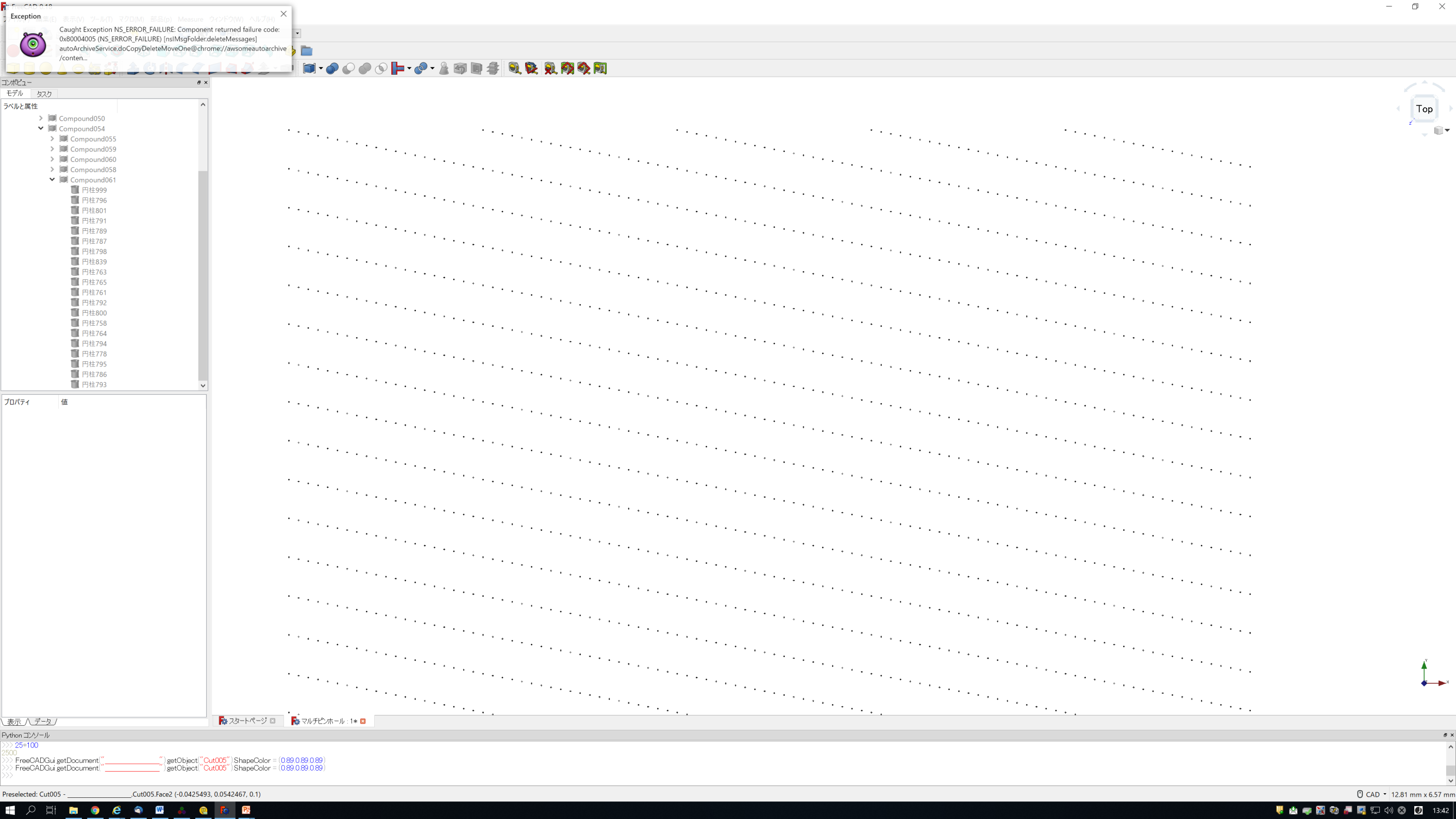 0.4
この繰り返し単位(ピンホール100個)が縦に25列並ぶ
※設計データはdxf等のCADデータで，ご指定のフォーマットで提出します．